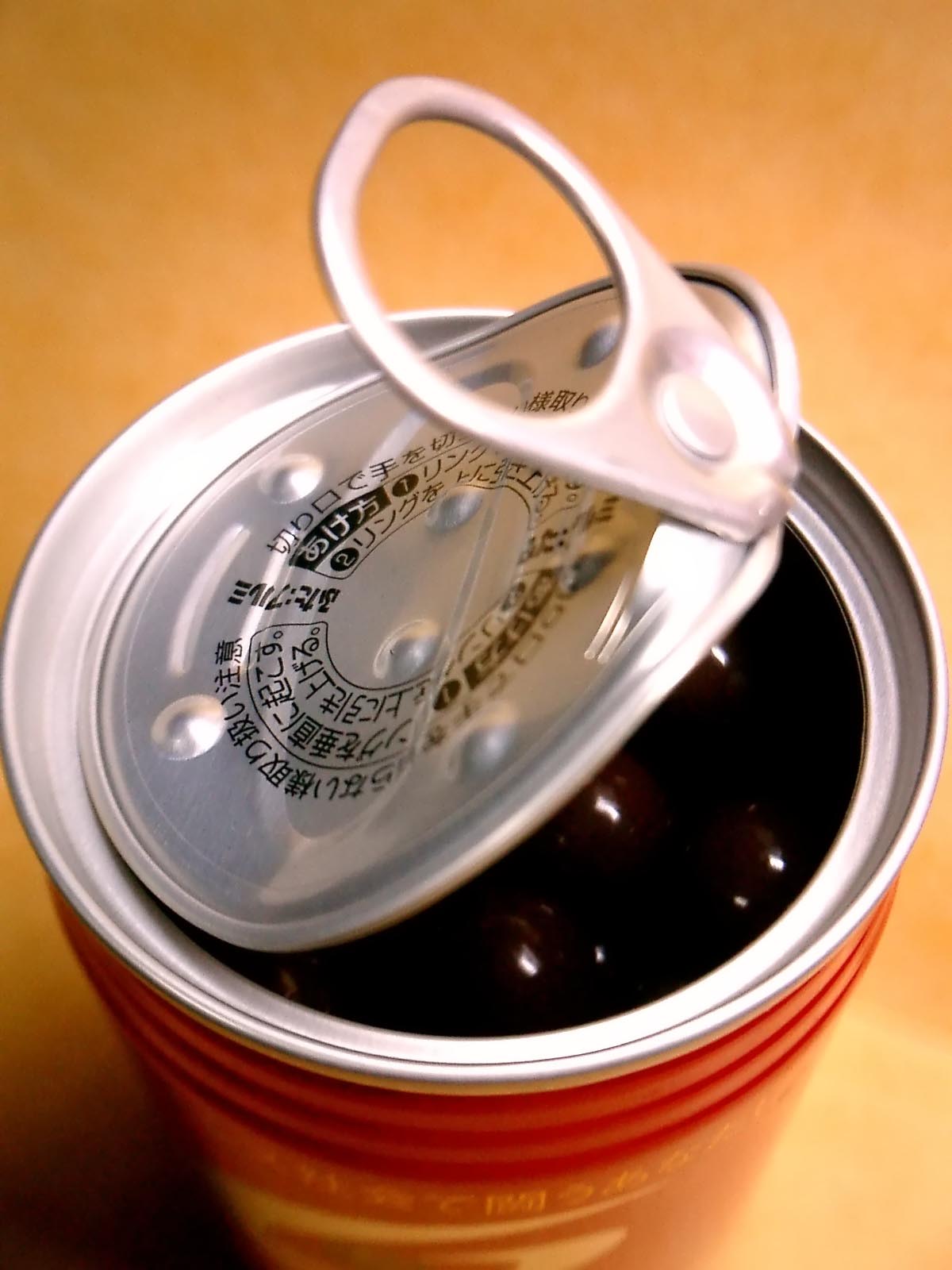 3rd Threshold: OpennessMoving from curiosity to openness is one of the most difficult journeys for 21st century people, because it demands that we declare ourselves open to the possibility of personal and spiritual changes. It is a decision point. p.156
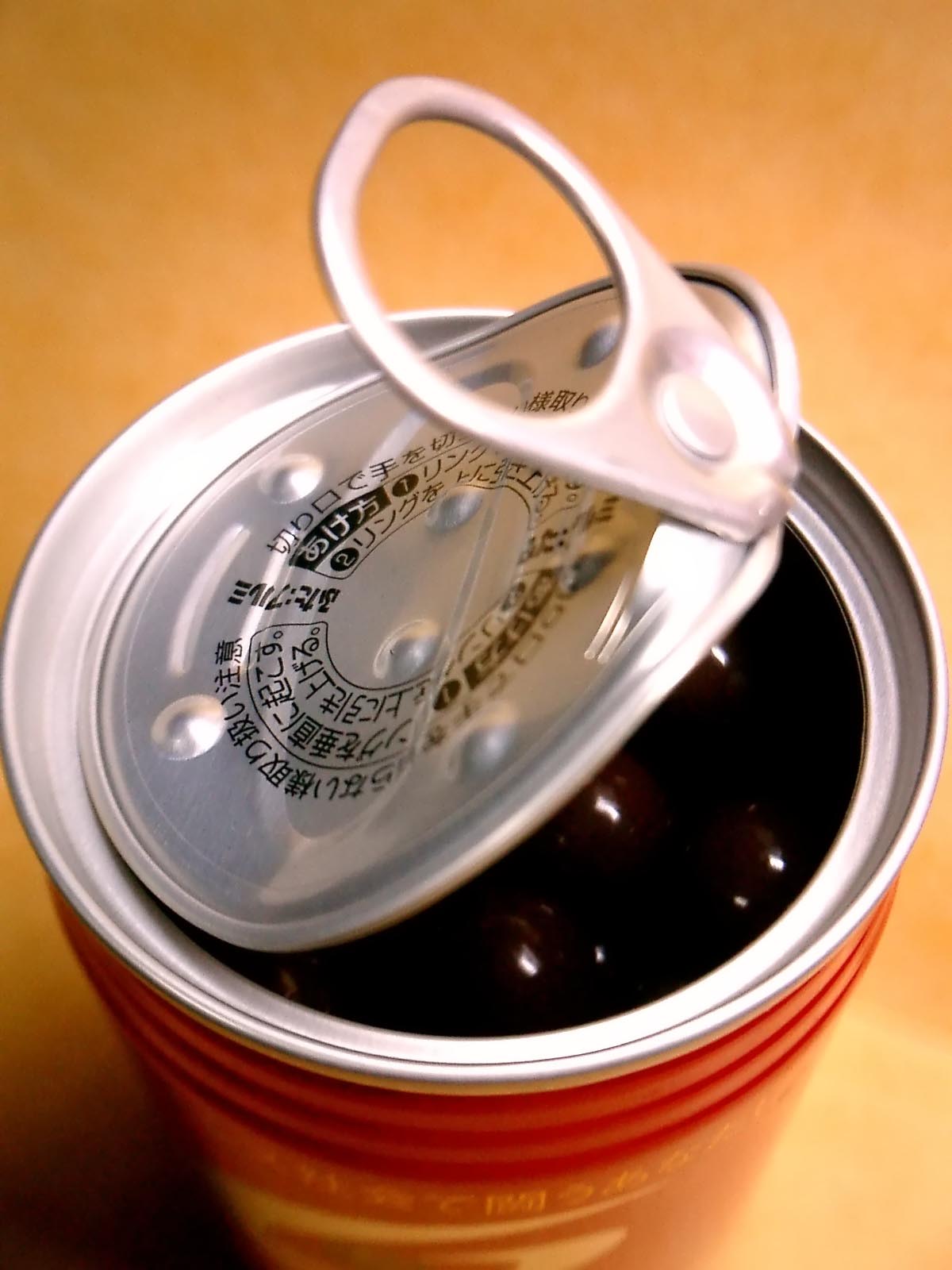 Moving from curiosity involves making a choice to lower such defences as - cynicism- antagonism and acknowledging to God and self that the person is open to change.
This Photo by Unknown Author is licensed under CC BY-SA
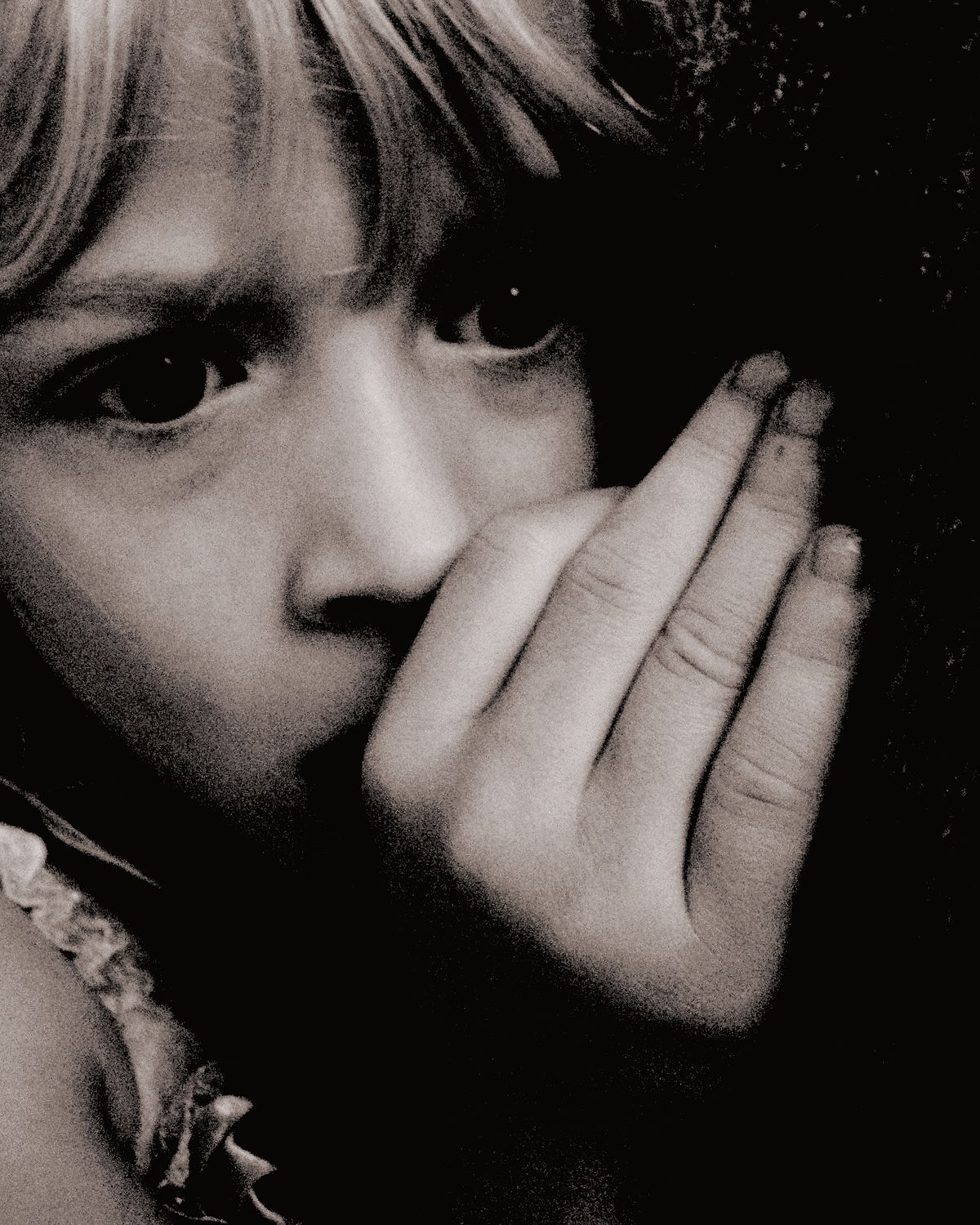 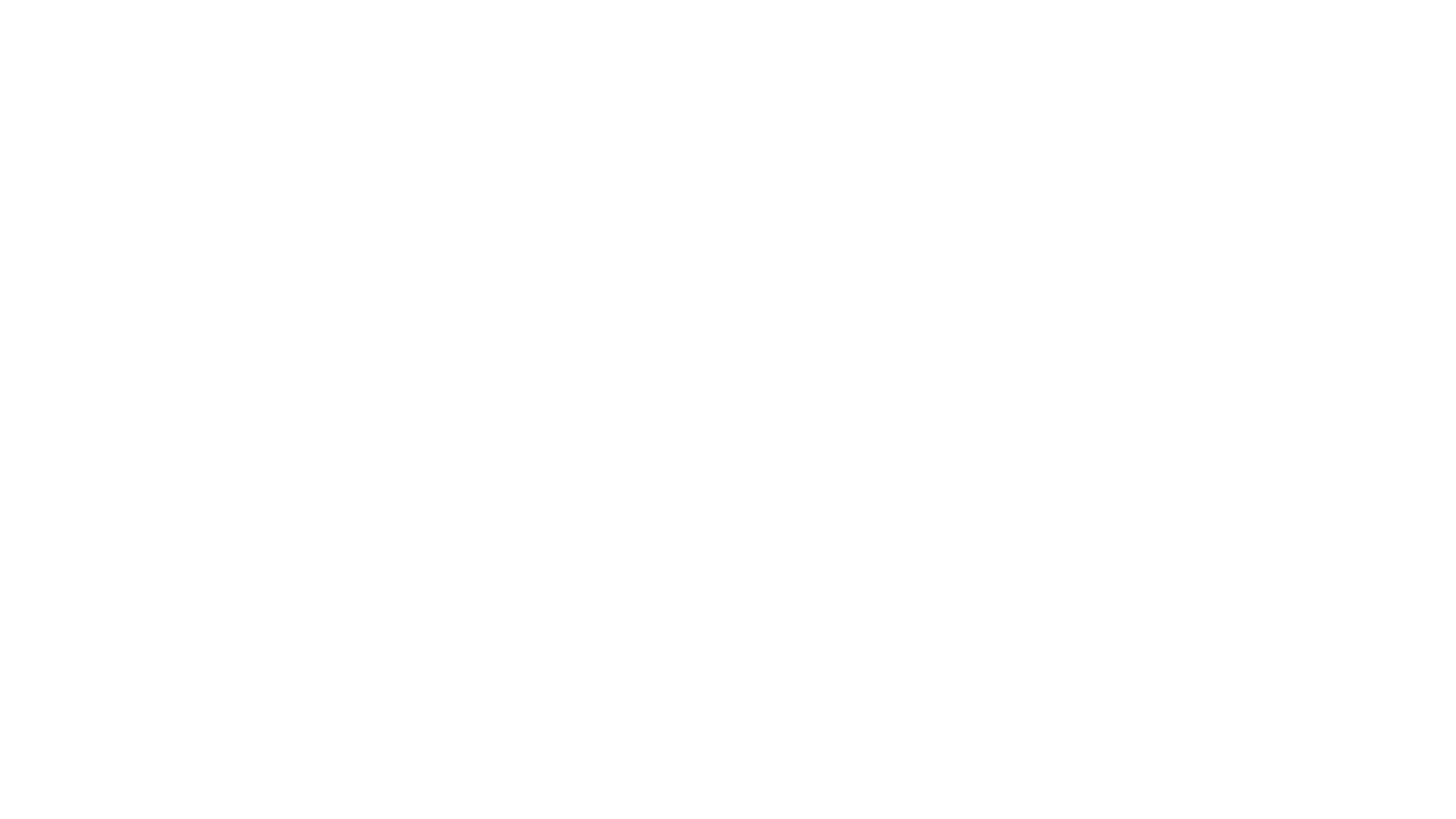 There are many -fears- pressures- blocks           that must be              overcome to        reach opennessp.  157
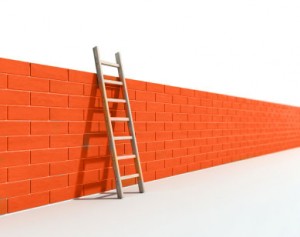 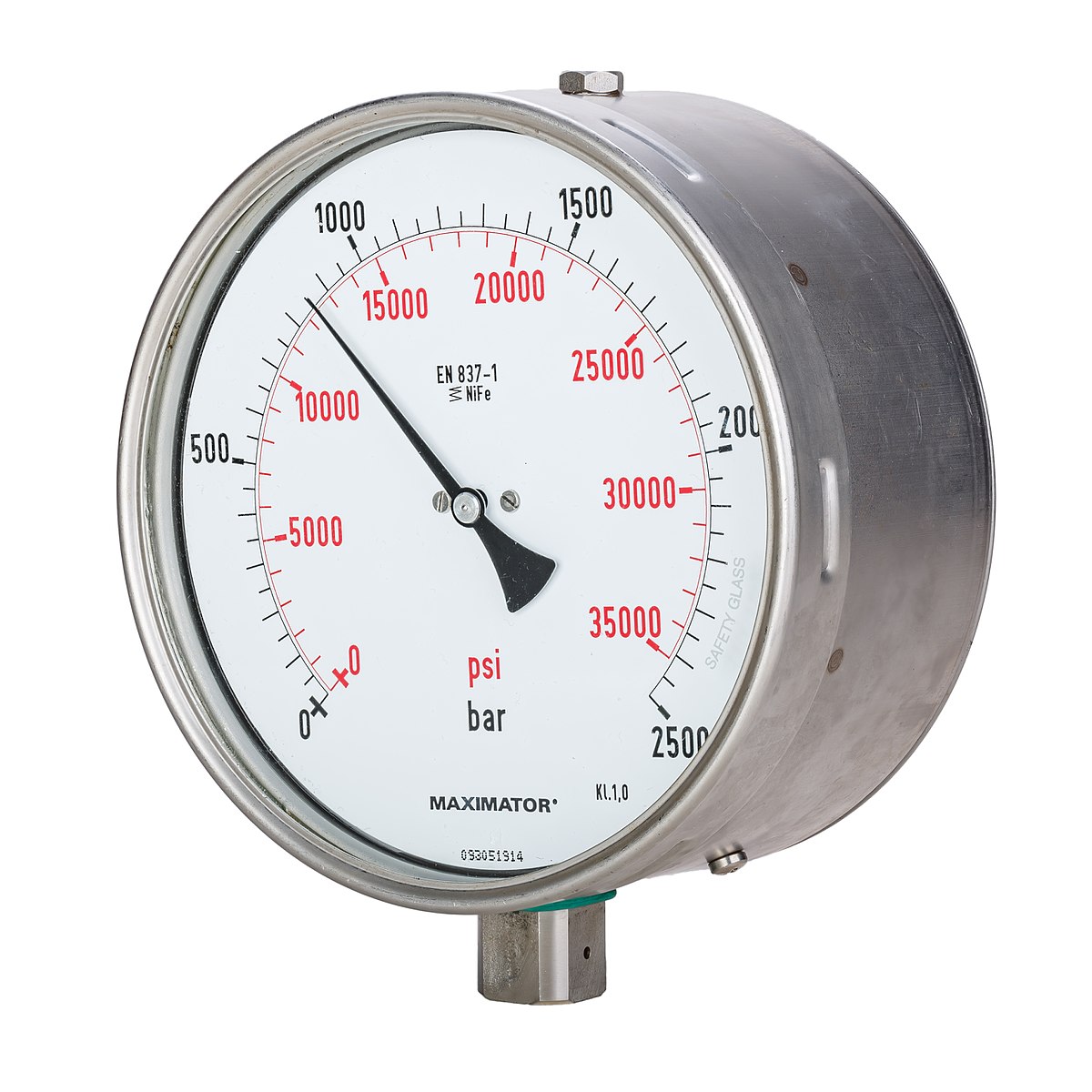 This Photo by Unknown Author is licensed under CC BY-SA
This Photo by Unknown Author is licensed under CC BY-SA
This Photo by Unknown Author is licensed under CC BY-SA
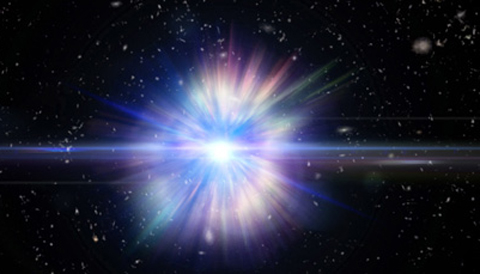 Openness to change is often triggered by a major life event.- unemployment- switching career- new relationship- marriage- falling in love- having children- accident - grave illness- bereavement- conversation with a friend         p.158
This Photo by Unknown Author is licensed under CC BY-NC-ND
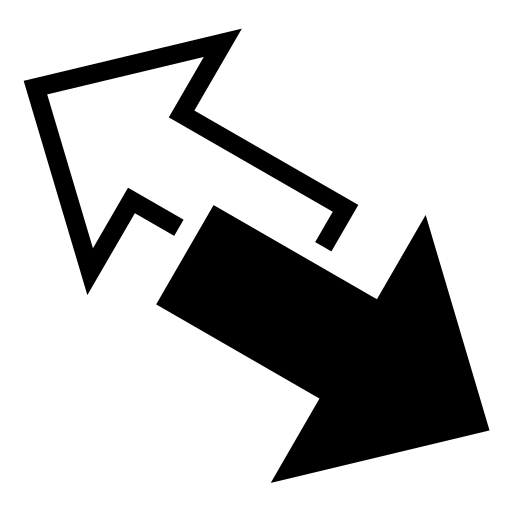 Many people go back and forth between wanting to change and opposition to changeWe must resist the temptation to say: ‘You just have to believe.’We must resist the urge to pressurise them.Patience is vital as openness is not easy and it can be slow, until the underlying issues are addressed. P.158
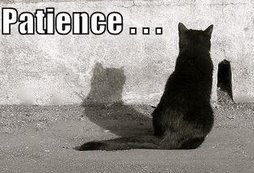 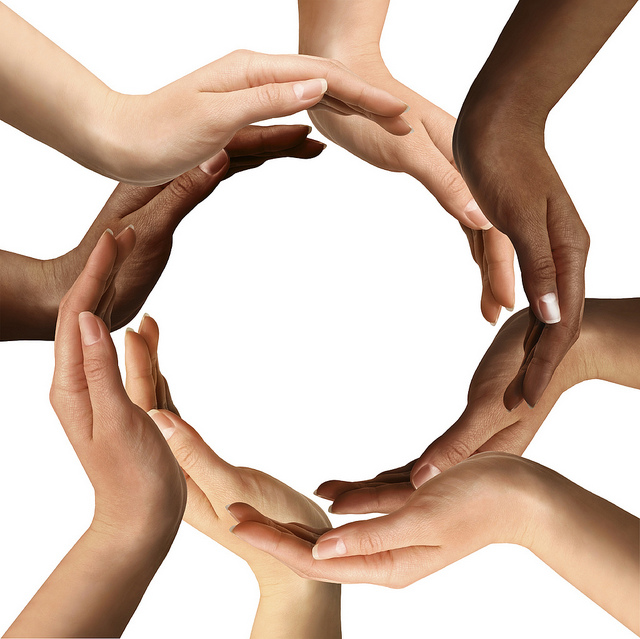 Our care must remain genuine.P.159
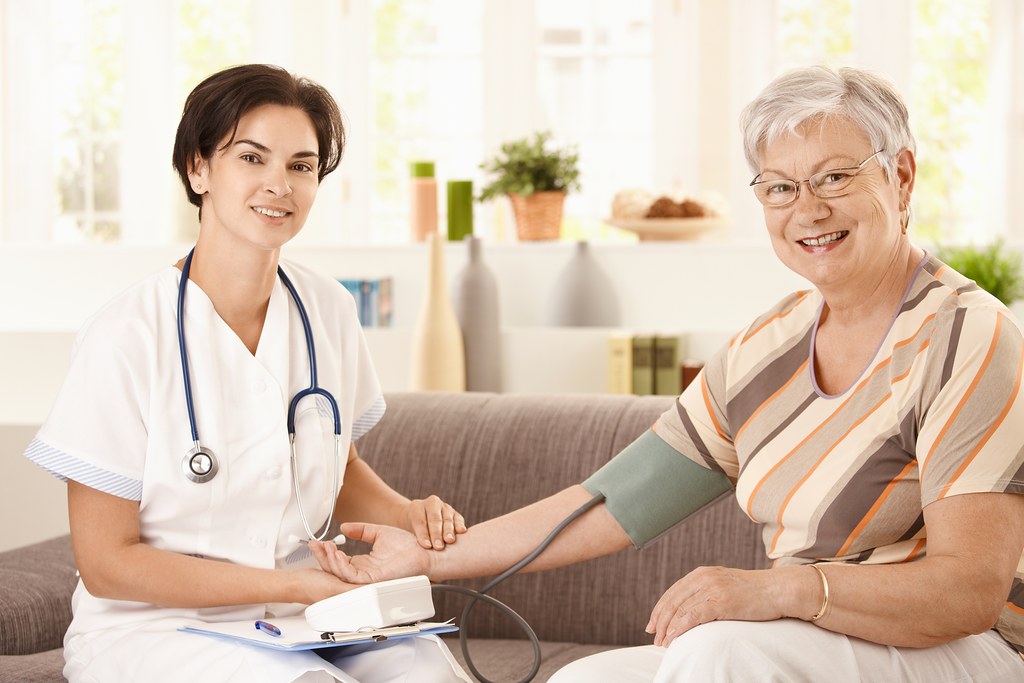 This Photo by Unknown Author is licensed under CC BY-SA-NC
DON’T JUMP THE GUN

‘Catholics often confuse early thresholds, like trust, with active personal faith, or curiosity with serious seeking.

p. 159
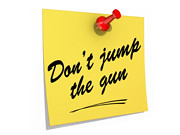 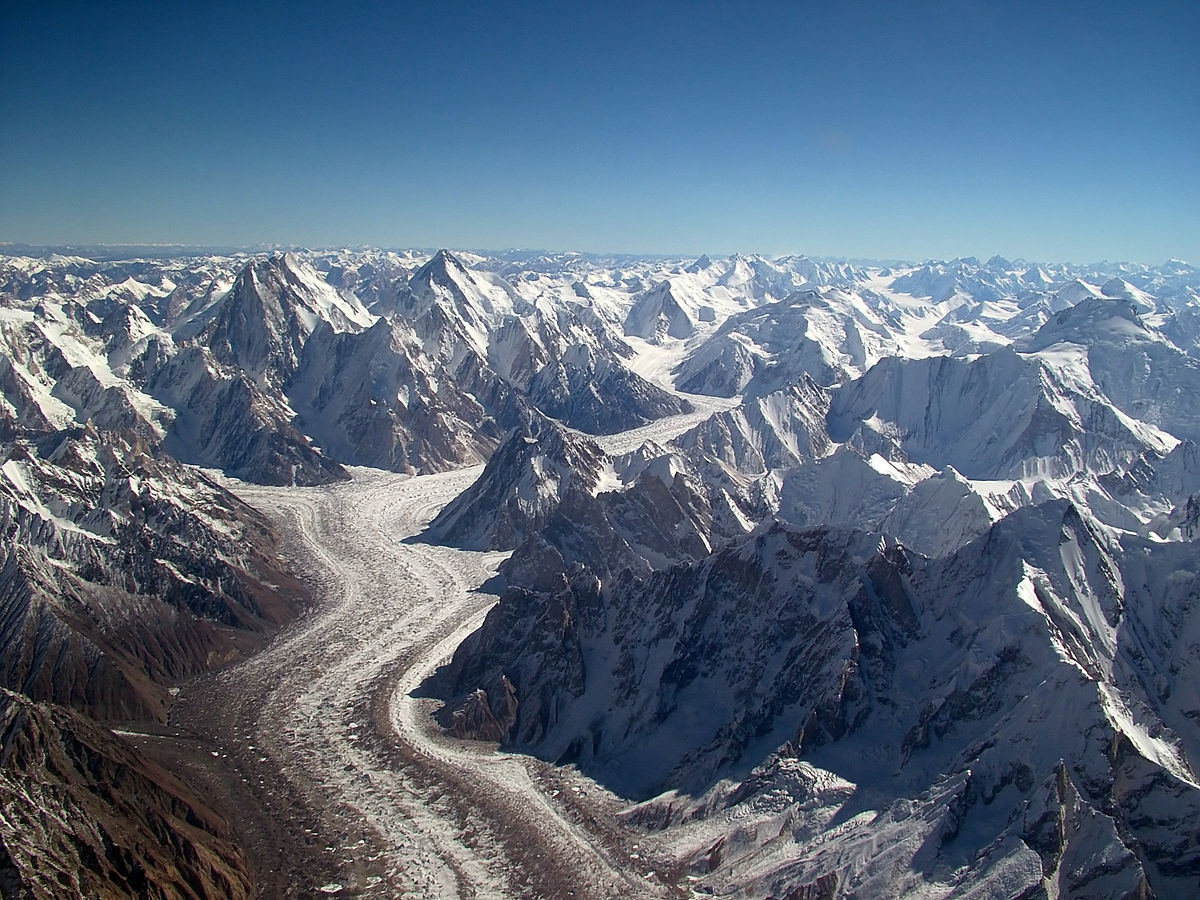 Since many Catholics presume that spiritual change naturally happens at a glacial pace, to see someone go through rapid change is dramatic indeed.P.160
This Photo by Unknown Author is licensed under CC BY-SA
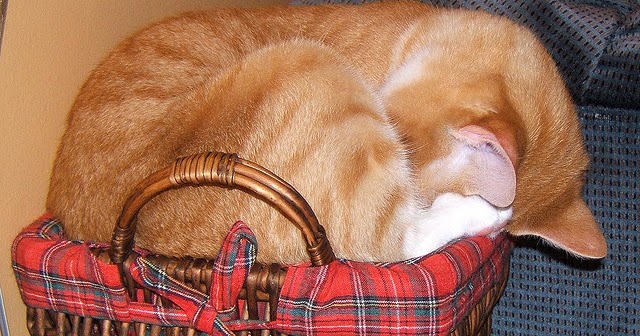 Catholics who move into a stage of spiritual development that is beyond their particular community’s experience may quickly discover that their family, friends, and fellow parishioners are uncomfortable with this new development. P. 160
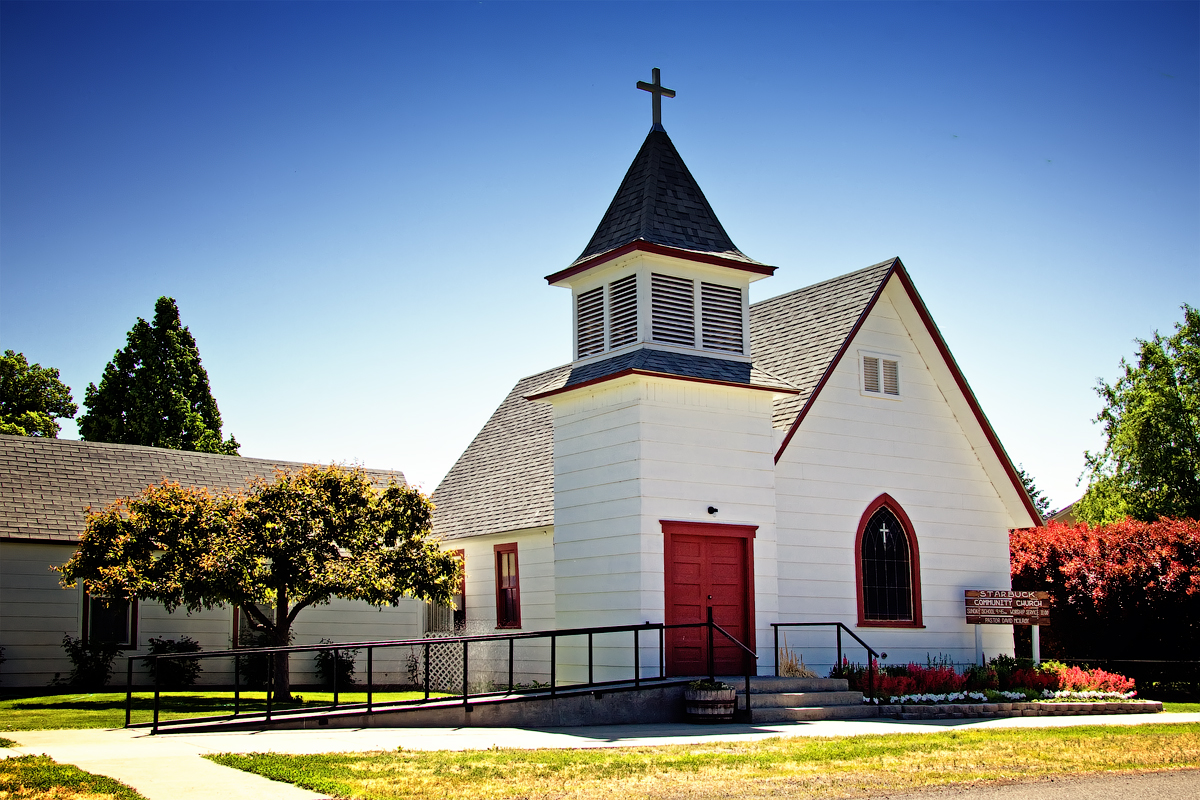 “I am on the verge of leaving the Church for a protestant church, because I don’t know anyone in the parish that I can talk to about what is happening to me spiritually.’’ They are quietly looking for people who might know, for clues, for guidance…But they are often invisible to the rest of us. P.160
This Photo by Unknown Author is licensed under CC BY-SA
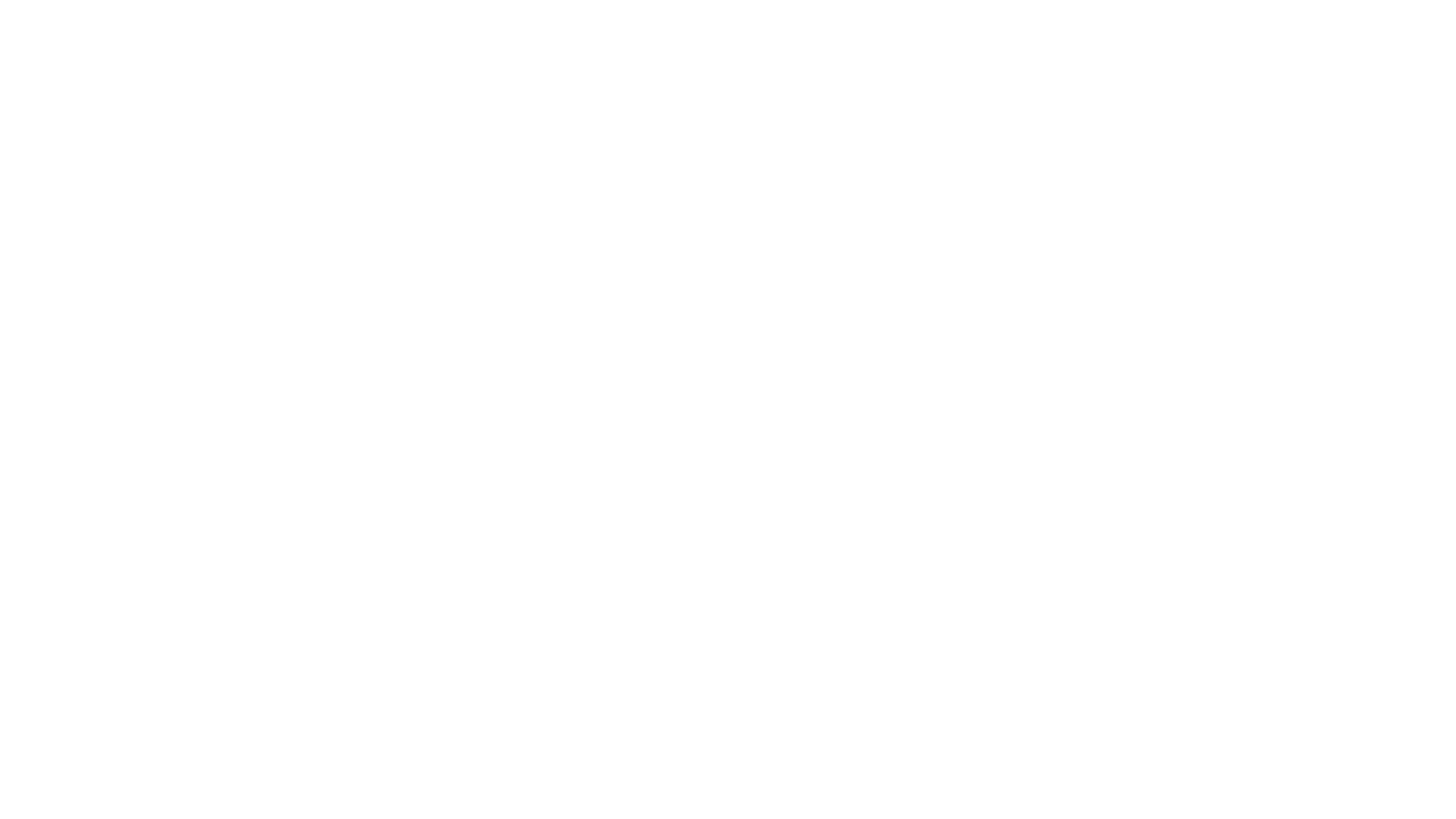 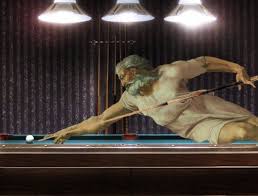 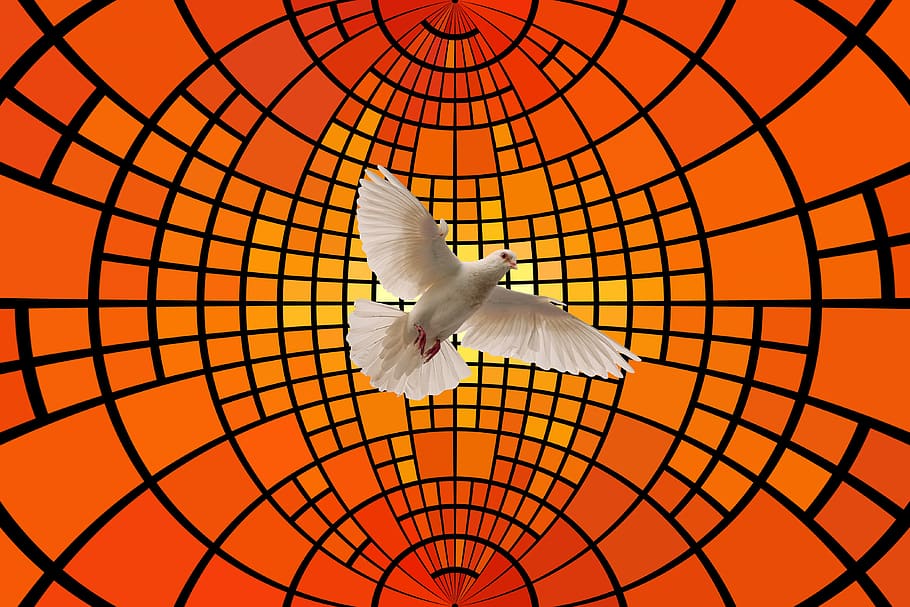 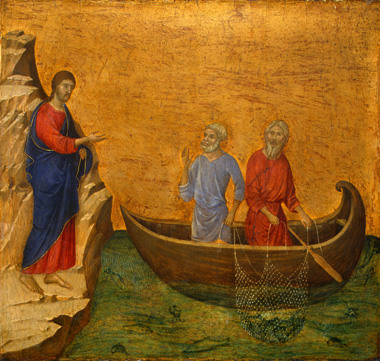 When the topic of discipleship and personal relationship with God is talked about openly, the hidden seekers start emerging out of the pews.‘All we need to do is recognize, honour, nourish and support the work of the Holy Spirit in their hearts, and we will gain many radiant new disciples.’     pp.161-162
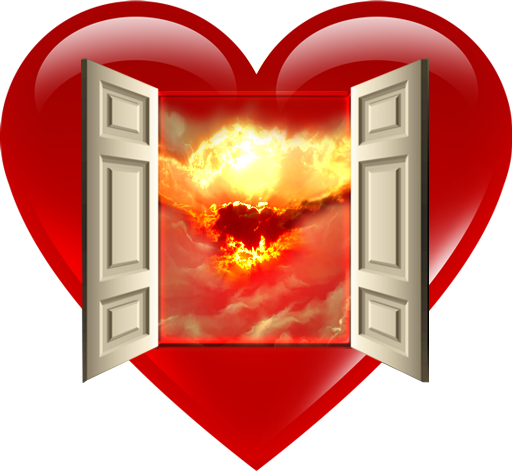 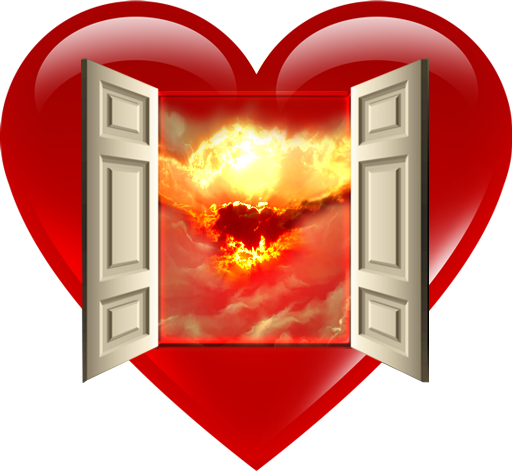 How to foster Openness? A deep trust between the two of you must already be in place.-  Practice non-judgmental truthfulness. - Talk about your own struggles of faith-  Ask thought-provoking questions.-  Help them connect the dots.-  Encourage them to ask God for a sign. p.162
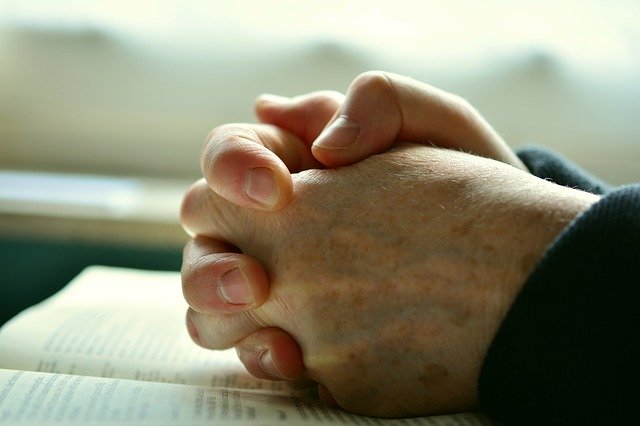 - Ask them if you can pray for them to be open to God.-  Ask them if they would be willing to pray themselves and acknowledge their openness to God.
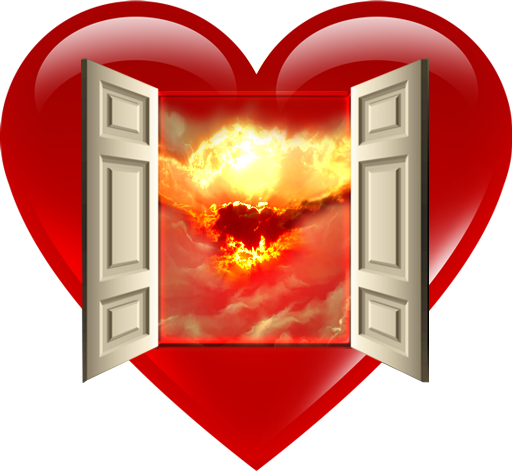 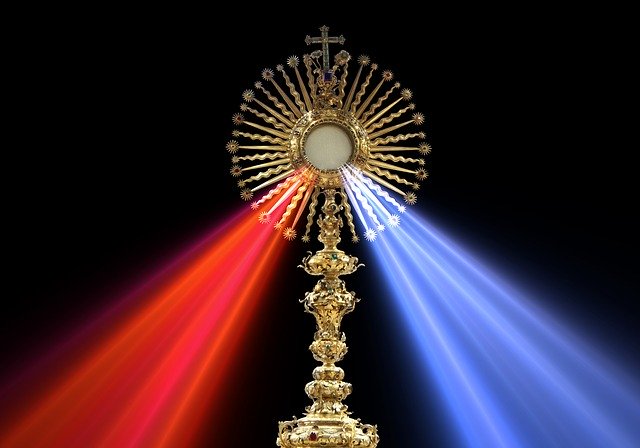 “One very simple and nonthreatening way to help foster trust, curiosity, and openness is Eucharistic Adoration…a form of evangelization particularly suited to the postmodern mind-set… It is an ideal form of devotion for the non-devout…A Spiritual Radiation Therapy’’ because it: places the soul in the direct presence of Jesus Christ in the trust that he will act if we leave the door open to the merest crack.’’ p. 164
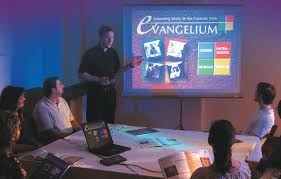 Catechism should be focused on Jesus.So it is necessary to help people establish a relationship with Jesus. For this we ourselves have to have a relationship with Christ in the first place.Then we need to talk about Christ and our relationship with him.We need to bring people to a point that he or she, cut to the heart, asks, ‘What shall I do?’ pp. 167-169
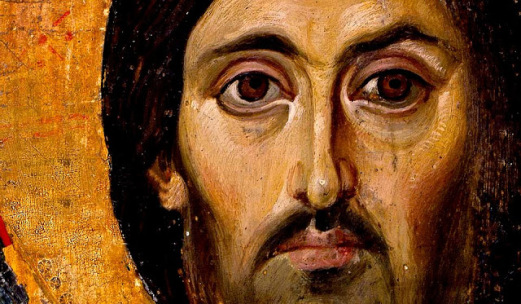 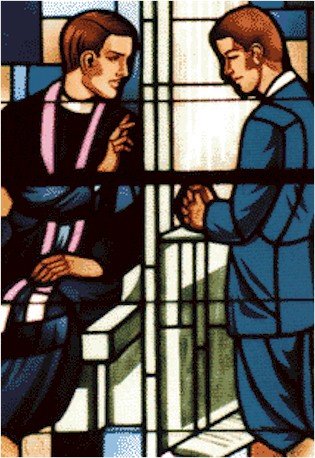 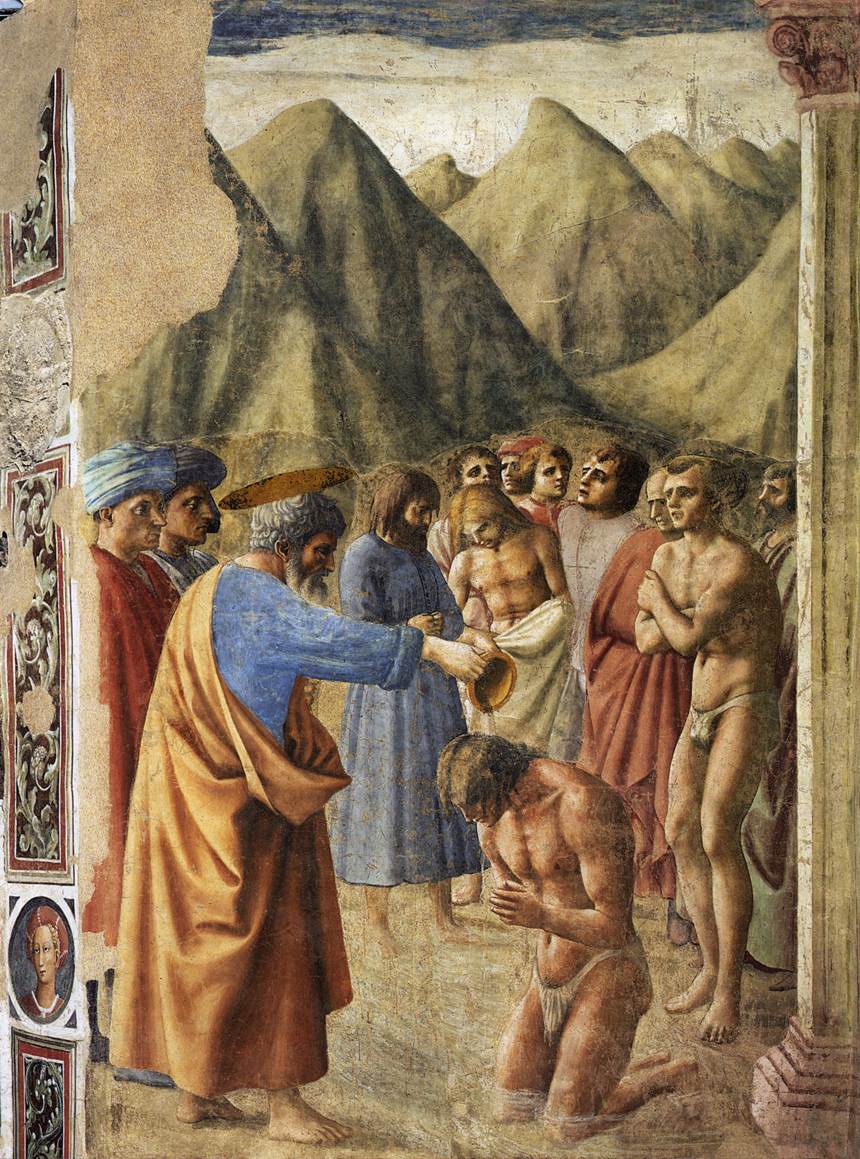 Our response should be as Peter’s: ‘Repent, and be baptised!’ (Acts 2:37-38)Or if the person has been baptised and is a lapsed Catholic: ‘Go to confession!’P.169
This Photo by Unknown Author is licensed under CC BY